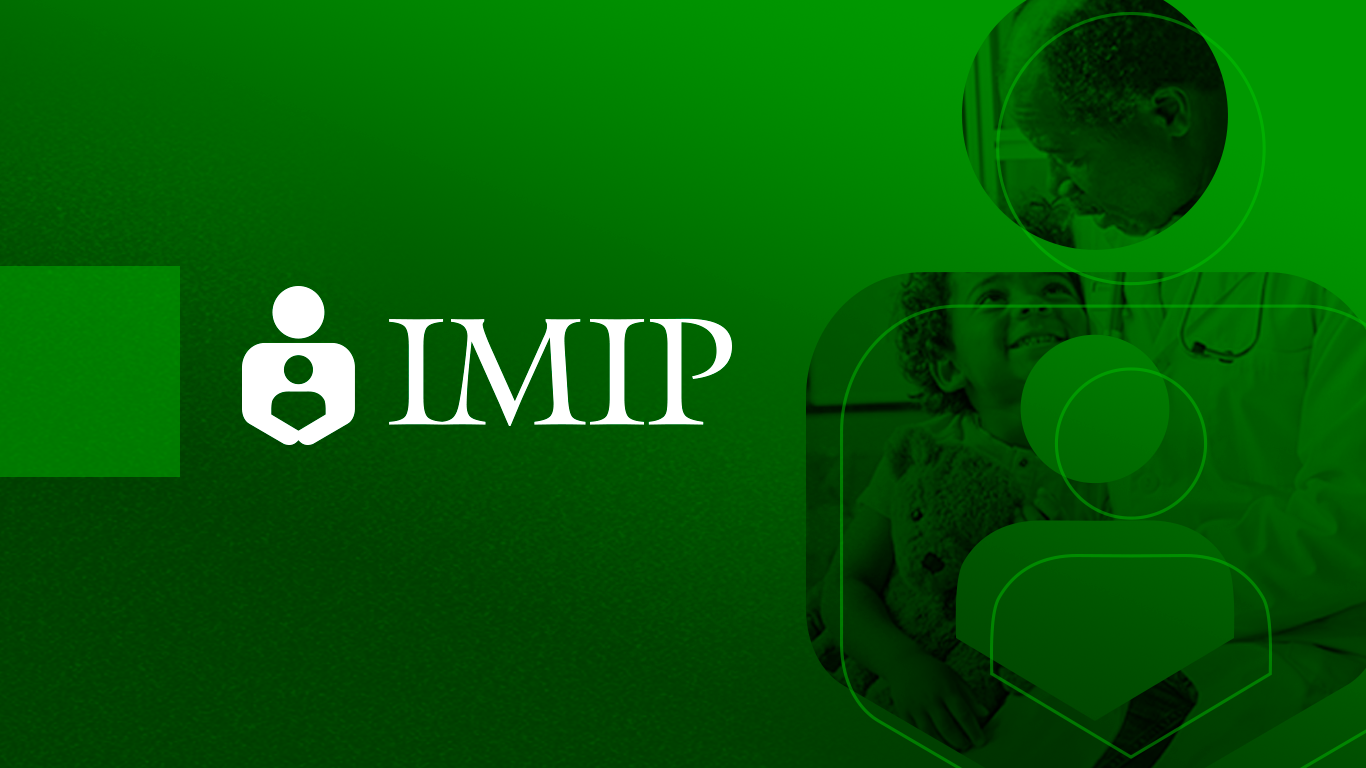 Título
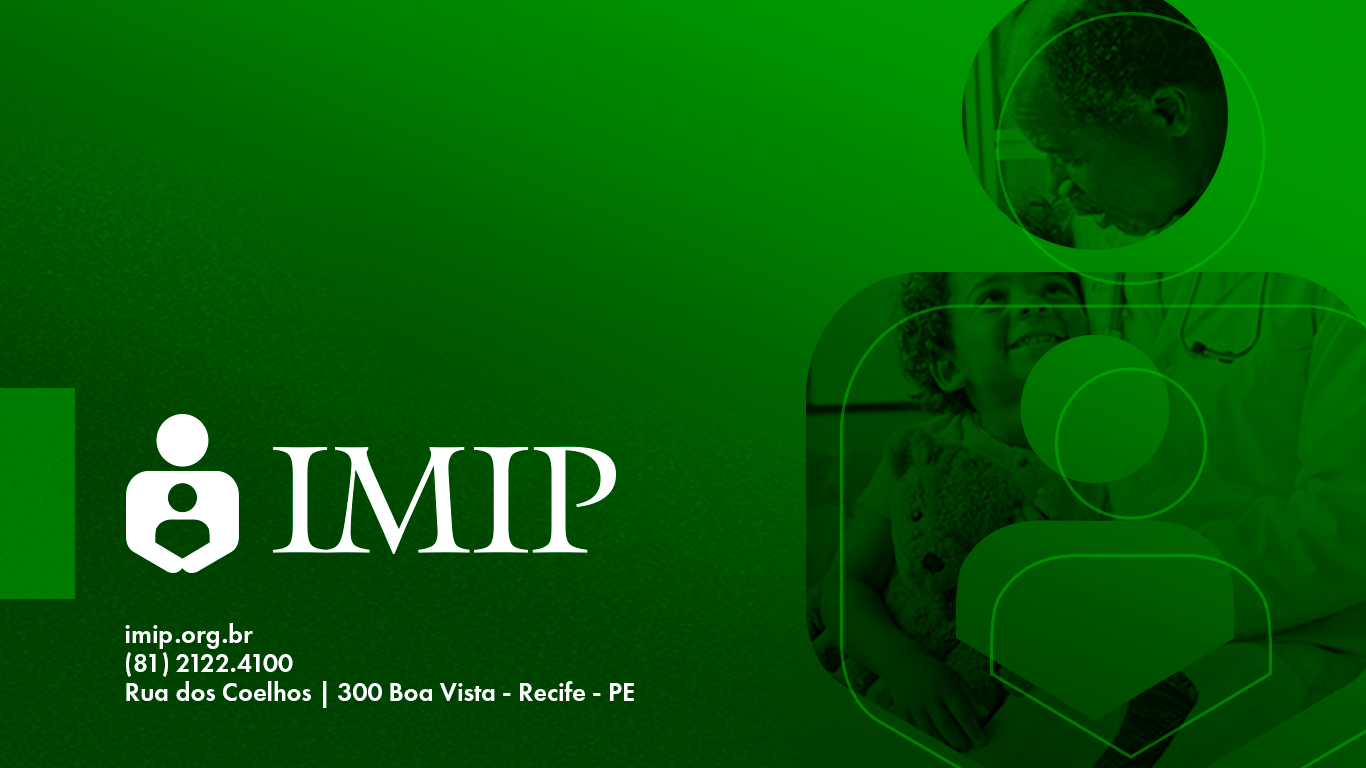